Правительство Республики Бурятия
Министерство социальной защиты населения Республики Бурятия
Республиканская программа «Алтан сэргэ: крепкая семья»
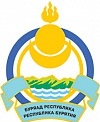 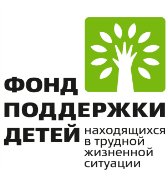 Внедрение и апробация в Республике Бурятия новой социальной услуги «Активный поиск, подбор  и подготовка кандидатов в  замещающие родители»
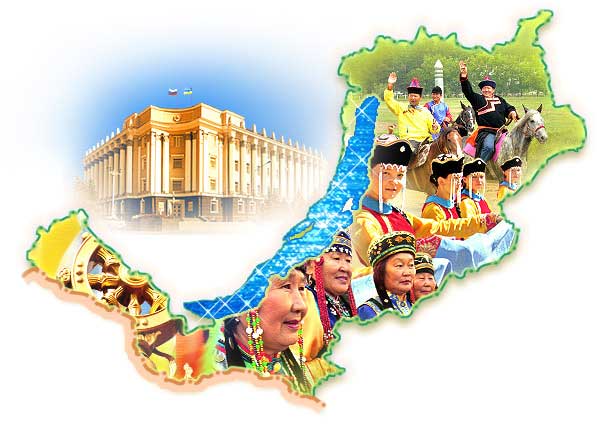 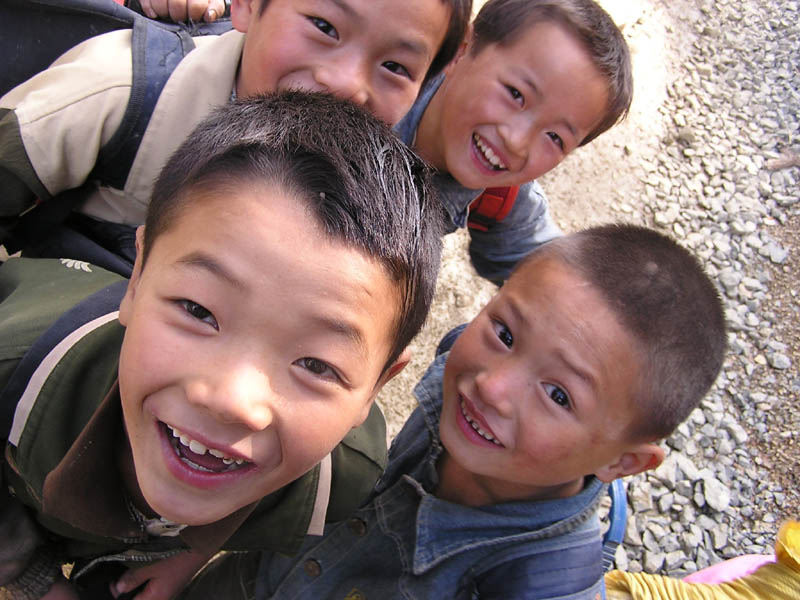 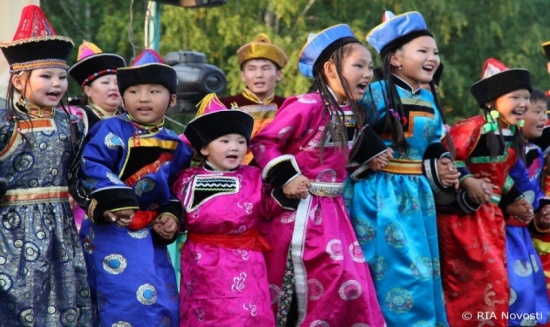 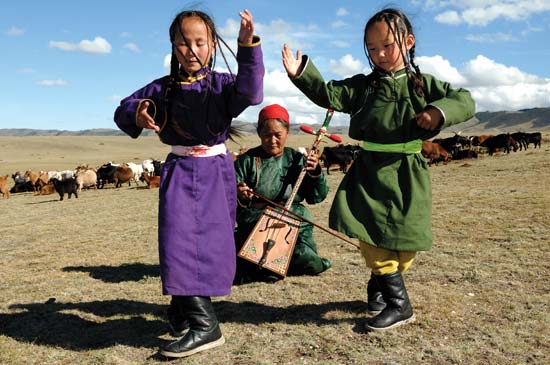 ЗАМЕСТИТЕЛЬ МИНИСТРА 
СОЦИАЛЬНОЙ ЗАЩИТЫ НАСЕЛЕНИЯ РЕСПУБЛИКИ БУРЯТИЯ 
ЭЛЬВИРА ГРИГОРЬЕВНА ЭРДЫНИЕВА
Правительство Республики Бурятия
Министерство социальной защиты населения Республики Бурятия
Республиканская программа «Алтан сэргэ: крепкая семья»
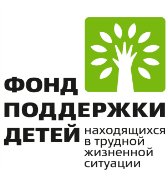 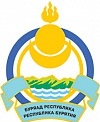 РЕСПУБЛИКАНСКАЯ ПРОГРАММА 
«АЛТАН СЭРГЭ: КРЕПКАЯ СЕМЬЯ» НА 2014-2015 гг.
(Подпрограмма 5 Государственной программы Республики Бурятия «Социальная поддержка граждан 
(2014-2017 годы и на период до 2020 года)»
ЦЕЛЬ ПРОГРАММЫ - создание в Республике Бурятия комплексной системы работы с семьей и детьми, направленной на снижение уровня социального сиротства, обеспечение приоритета семейного устройства детей-сирот и детей, оставшихся без попечения родителей
Правительство Республики Бурятия
Министерство социальной защиты населения Республики Бурятия
Республиканская программа «Алтан сэргэ: крепкая семья»
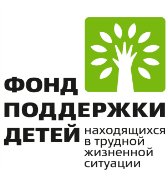 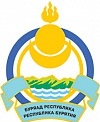 ПРОБЛЕМА СЕМЕЙНОГО УСТРОЙСТВА ДЕТЕЙ-СИРОТ И ДЕТЕЙ, ОСТАВШИХСЯ БЕЗ ПОПЕЧЕНИЯ РОДИТЕЛЕЙ, КАТЕГОРИЙ:
ДЕТИ-ИНВАЛИДЫ;
ДЕТИ, ЯВЛЯЮЩИЕСЯ БРАТЬЯМИ И (ИЛИ) СЕСТРАМИ;
- ДЕТИ СТАРШЕ 7 ЛЕТ
Возросла 
на 2 %
Увеличилось 
на 19 %
Правительство Республики Бурятия
Министерство социальной защиты населения Республики Бурятия
Республиканская программа «Алтан сэргэ: крепкая семья»
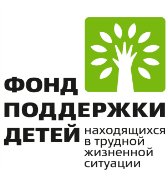 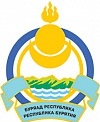 При финансовой поддержке Фонда поддержки детей, находящихся в трудной жизненной ситуации, в Республике Бурятия в 2014, 2015 гг. удалось апробировать и внедрить 
НОВУЮ СОЦИАЛЬНУЮ УСЛУГУ «АКТИВНЫЙ ПОИСК, ПОДБОР И 
ПОДГОТОВКА КАНДИДАТОВ В ЗАМЕЩАЮЩИЕ РОДИТЕЛИ». 
Внедрение данной услуги позволило выстроить в республике работу по устройству детей, оставшихся без попечения родителей, на воспитание в семьи на новом, более качественном уровне
Возросла 
на 2 %
Увеличилось 
на 19 %
Снизилось на 30%
Правительство Республики Бурятия
Министерство социальной защиты населения Республики Бурятия
Республиканская программа «Алтан сэргэ: крепкая семья»
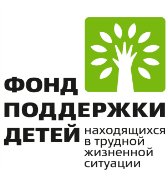 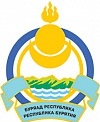 ВНЕДРЕНИЕ НОВОЙ СОЦИАЛЬНОЙ УСЛУГИ «АКТИВНЫЙ ПОИСК, ПОДБОР  И ПОДГОТОВКА КАНДИДАТОВ В  ЗАМЕЩАЮЩИЕ РОДИТЕЛИ» 
ПОЗВОЛЯЕТ НАЙТИ, ПОДТОЛКНУТЬ И ПОДСКАЗАТЬ, ПОДДЕРЖАТЬ, НАПРАВИТЬ И СОПРОВОДИТЬ ГРАЖДАН, КОТОРЫЕ ЗАДУМЫВАЮТСЯ, НАМЕРЕВАЮТСЯ ИЛИ РЕШИЛИ ПРИНЯТЬ В СВОИ СЕМЬИ ДЕТЕЙ, ОСТАВШИХСЯ БЕЗ ПОПЕЧЕНИЯ РОДИТЕЛЕЙ
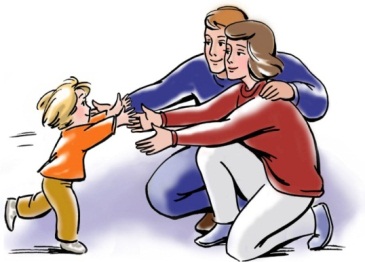 Правительство Республики Бурятия
Министерство социальной защиты населения Республики Бурятия
Республиканская программа «Алтан сэргэ: крепкая семья»
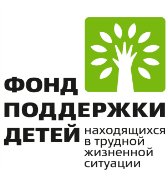 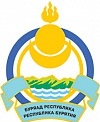 ТЕХНОЛОГИЧЕСКИЙ ПРОЦЕСС (АЛГОРИТМ ДЕЙСТВИЙ) 
ПО ОКАЗАНИЮ НОВОЙ СОЦИАЛЬНОЙ УСЛУГИ 
«АКТИВНЫЙ ПОИСК, ПОДБОР  И ПОДГОТОВКА КАНДИДАТОВ В  ЗАМЕЩАЮЩИЕ РОДИТЕЛИ»
Правительство Республики Бурятия
Министерство социальной защиты населения Республики Бурятия
Республиканская программа «Алтан сэргэ: крепкая семья»
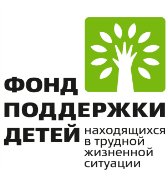 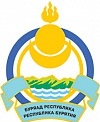 РЕСУРСНОЕ ОБЕСПЕЧЕНИЕ
НОВОЙ СОЦИАЛЬНОЙ УСЛУГИ «АКТИВНЫЙ ПОИСК, ПОДБОР  И ПОДГОТОВКА КАНДИДАТОВ В  ЗАМЕЩАЮЩИЕ РОДИТЕЛИ»
Правительство Республики Бурятия
Министерство социальной защиты населения Республики Бурятия
Республиканская программа «Алтан сэргэ: крепкая семья»
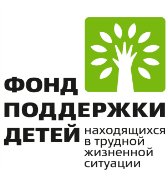 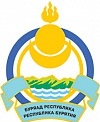 МЕТОДИЧЕСКОЕ СОПРОВОЖДЕНИЕ 
РЕАЛИЗАЦИИ НОВОЙ СОЦИАЛЬНОЙ УСЛУГИ 
«АКТИВНЫЙ ПОИСК, ПОДБОР  И ПОДГОТОВКА КАНДИДАТОВ В  ЗАМЕЩАЮЩИЕ РОДИТЕЛИ»
ОСУЩЕСТВЛЯЕТ ГБУ РБ «РЕСУРСНЫЙ ЦЕНТР «СЕМЬЯ»
Правительство Республики Бурятия
Министерство социальной защиты населения Республики Бурятия
Республиканская программа «Алтан сэргэ: крепкая семья»
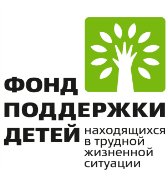 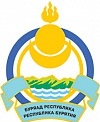 РЕЗУЛЬТАТЫ ВНЕДРЕНИЯ
НОВОЙ СОЦИАЛЬНОЙ УСЛУГИ «АКТИВНЫЙ ПОИСК, ПОДБОР  И ПОДГОТОВКА КАНДИДАТОВ В  ЗАМЕЩАЮЩИЕ РОДИТЕЛИ»
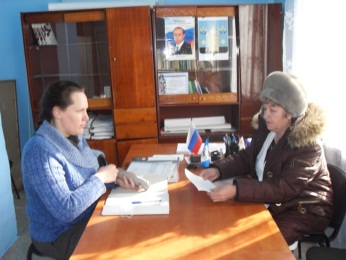 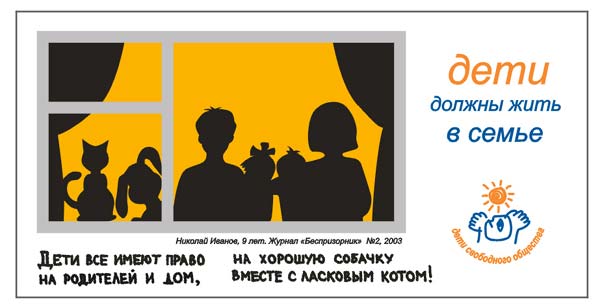 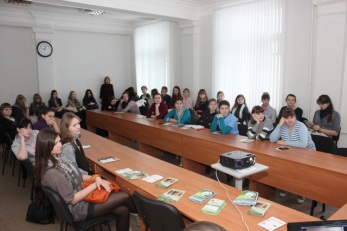 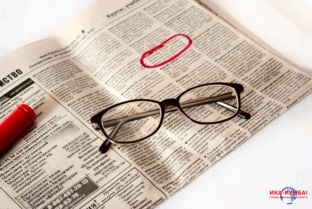 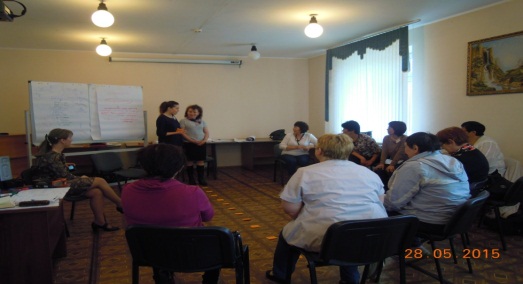 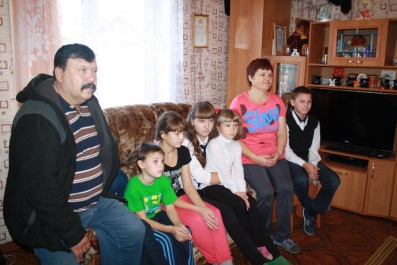 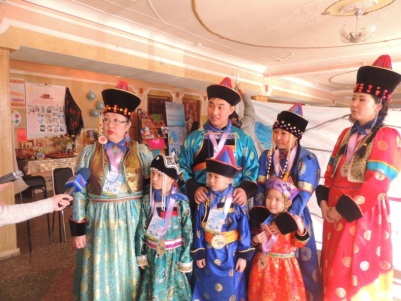 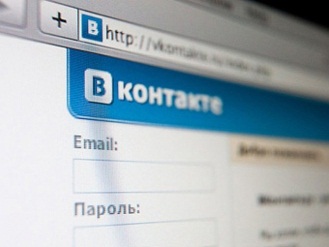 Правительство Республики Бурятия
Министерство социальной защиты населения Республики Бурятия
Республиканская программа «Алтан сэргэ: крепкая семья»
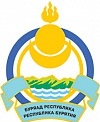 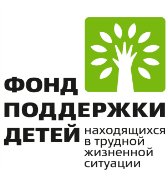 Внедрение и апробация в Республике Бурятия новой социальной услуги «Активный поиск, подбор  и подготовка кандидатов в  замещающие родители»
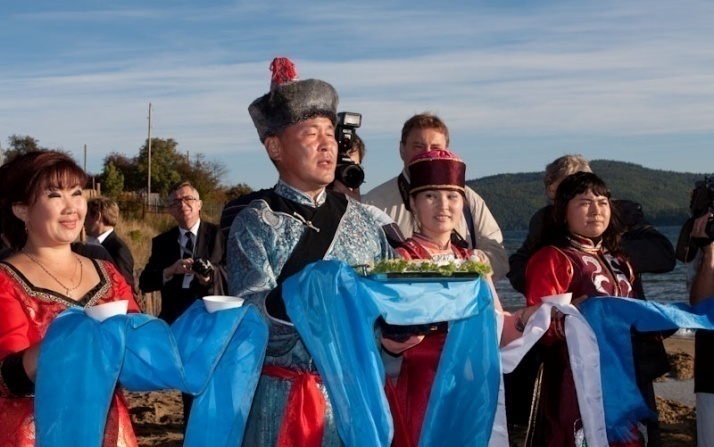 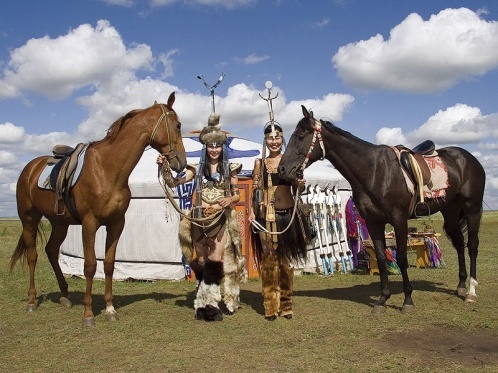 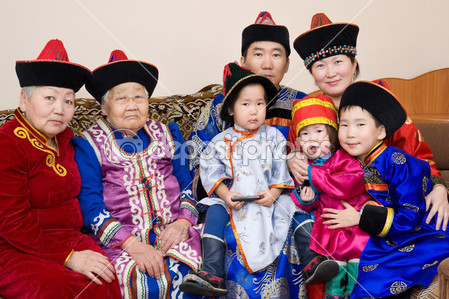 СПАСИБО ЗА ВНИМАНИЕ!